A generic model to compose vision modules for holistic scene understanding
Adarsh Kowdle*, Congcong Li*,
Ashutosh Saxena, and Tsuhan Chen

Cornell University, Ithaca, NY, USA
*indicates equal contribution
Outline
Motivation
Model
Algorithm
Results and Discussions
Conclusions
2
Adarsh Kowdle*, Congcong Li*, Ashutosh Saxena, and Tsuhan Chen
Motivation
Motivation
Scene Understanding
Vision tasks are highly related.
But, how do we connect them?
S
E
Object Detection
Depth Estimation
?
O
Event Categorization
D
Scene Categorization
L
Saliency Detection
Geometric Layout
…
4
Adarsh Kowdle*, Congcong Li*, Ashutosh Saxena, and Tsuhan Chen
Motivation
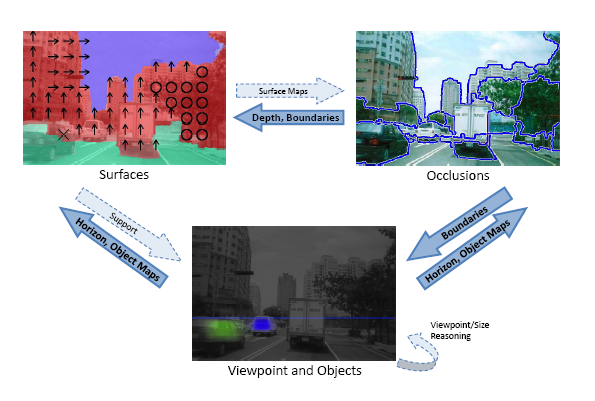 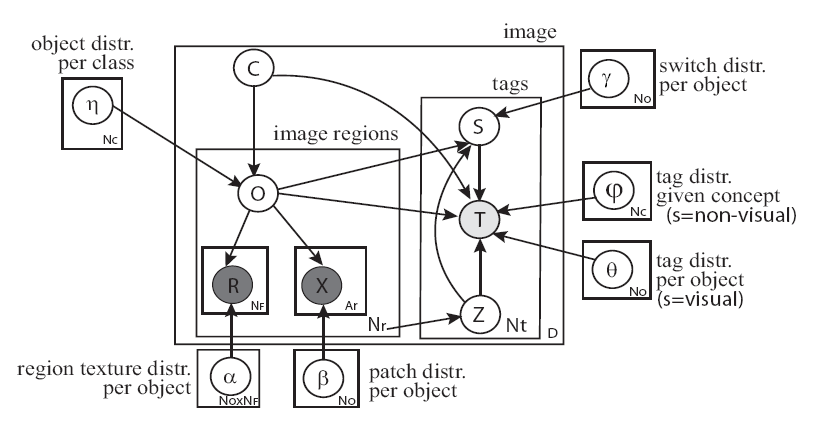 Li et al, CVPR’09
Hoiem et al, CVPR’08
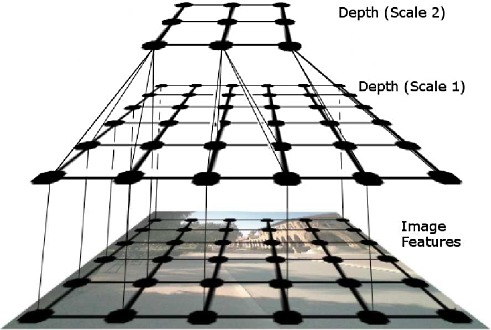 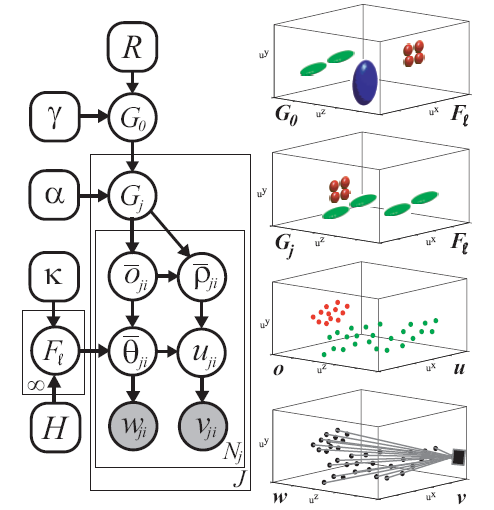 Sudderth et al, CVPR’06
Saxena et al, IJCV’07
5
Adarsh Kowdle*, Congcong Li*, Ashutosh Saxena, and Tsuhan Chen
Motivation
S
E
?
O
D
L
A generic model which can treat each classifier as a “black-box” and compose them to incorporate the additional information automatically
6
Adarsh Kowdle*, Congcong Li*, Ashutosh Saxena, and Tsuhan Chen
Motivation
Visual attributes
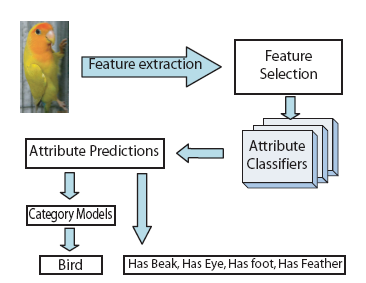 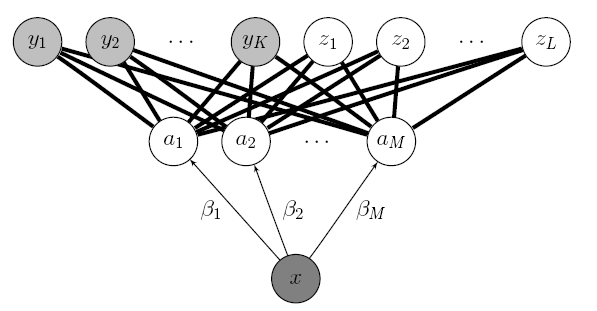 Lampert et al, CVPR’09
Farhadi et al, CVPR’09
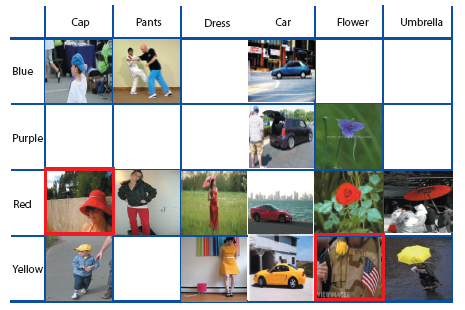 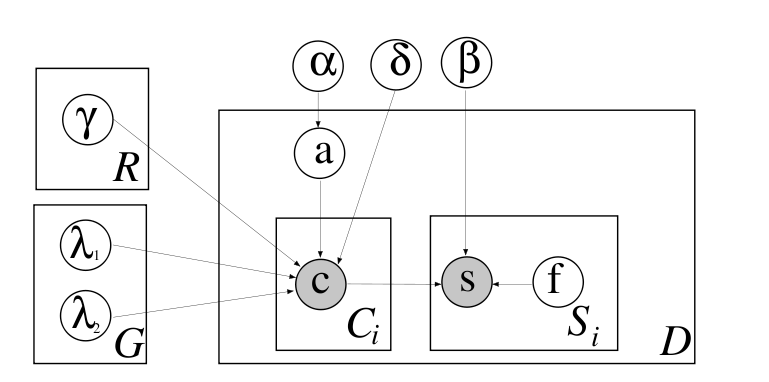 Wang et al, ICCV’09
7
Adarsh Kowdle*, Congcong Li*, Ashutosh Saxena, and Tsuhan Chen
Ferrari et al, NIPS’07
Motivation
Attributes for scene understanding?







A model which can compose the “black-box” classifiers and automatically exploit attributes for scene understanding
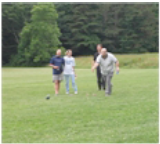 Bocce
“opencountry-like scene” attribute
“salient region” attribute
“depth in the middle region” attribute
8
Adarsh Kowdle*, Congcong Li*, Ashutosh Saxena, and Tsuhan Chen
Motivation
A model where the first layer is not trained to achieve the best independent performance, but achieve the best performance at the final output.
Cascaded classifier model (CCM)
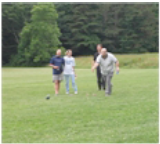 Heitz, Gould, Saxena and Koller, NIPS’08
Features
φE(X)
φS(X)
φD(X)
φSal(X)
First level of classifiers
Depth
Saliency
Scene
Event
?
?
?
?
Second level of classifier
Event
Feed-forward
Final output
9
Adarsh Kowdle*, Congcong Li*, Ashutosh Saxena, and Tsuhan Chen
Model
Model
Proposed generic model enables composing “black-box” classifiers
Feedback results in the first layer learning “attributes” rather than labels
Features
φE(X)
φS(X)
φD(X)
φSal(X)
First level of classifiers
Depth
Saliency
Scene
Event
Feed-forward
Second level of classifier
Event
Feed-back
Final output
Attribute Learner
11
Adarsh Kowdle*, Congcong Li*, Ashutosh Saxena, and Tsuhan Chen
Algorithm
Algorithm
Features
φE(X(k))
φS(X(k))
φD(X(k))
φSal(X(k))
First level of classifiers
Event; θE
Depth; θD
Saliency; θSal
Scene; θS
TD
TSal
TS
TE
Feed-forward
Second level of classifier
Event; ωE
Feed-back
YE(k)
(Output)
Optimization Goal
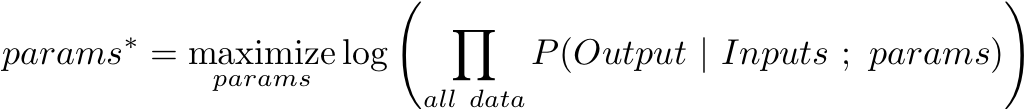 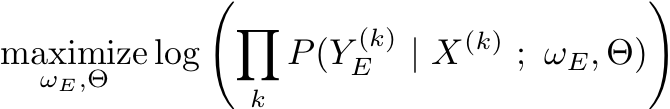 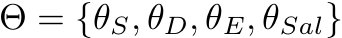 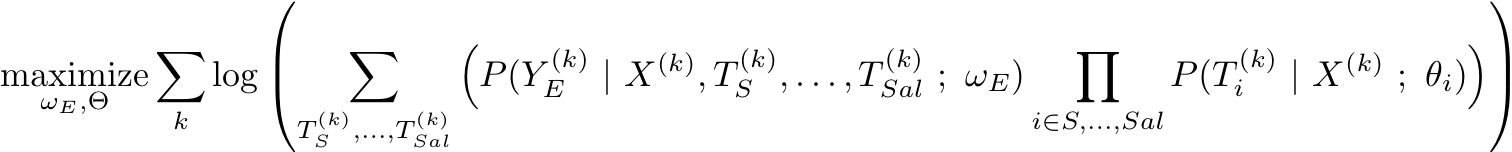 13
Adarsh Kowdle*, Congcong Li*, Ashutosh Saxena, and Tsuhan Chen
Algorithm
Features
φE(X(k))
φS(X(k))
φD(X(k))
φSal(X(k))
First level of classifiers
Event; θE
Depth; θD
Saliency; θSal
Scene; θS
θE
θSal
θS
θD
TD
TD
TSal
TSal
TS
TS
TE
TE
Feed-forward
Second level of classifier
Event; ωE
ωE
Feed-back
YE(k)
(Output)
YE(k)
(Output)
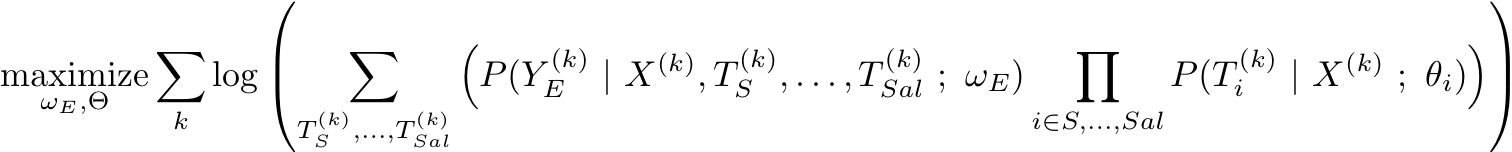 Our Solution: Motivated from Expectation – Maximization (EM) algorithm 
Parameter Learning:  fix the required outputs and estimate parameters
Latent Variable Estimation: fix the model parameters and estimate latent variables (first level outputs)
14
Adarsh Kowdle*, Congcong Li*, Ashutosh Saxena, and Tsuhan Chen
Results and Discussion
Experiments
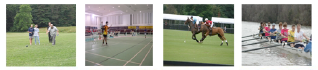 D
S
E
Sal
D
S
E
Sal
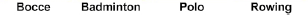 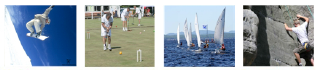 D
Scene Categorization
Oliva et al, IJCV’01
S
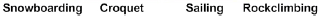 Event Categorization
Li et al, ICCV’07
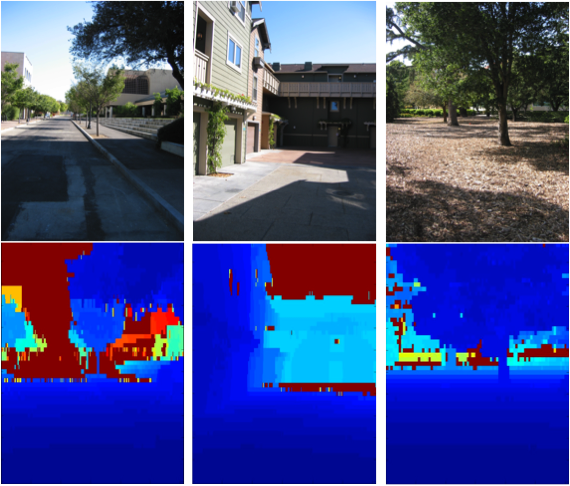 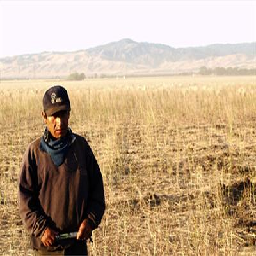 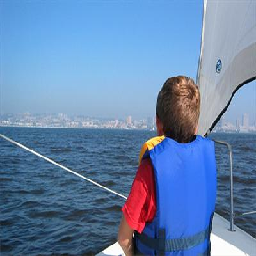 D
D
S
S
E
Sal
E
Sal
E
Sal
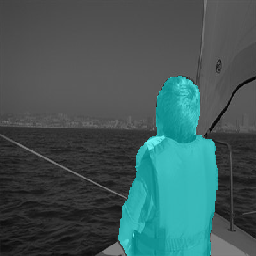 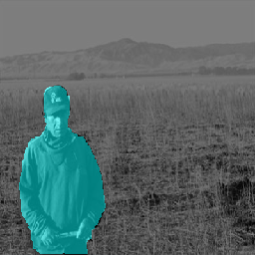 Depth Estimation - Make3D  
Saxena et al, NIPS’05
Saliency DetectionAchanta et al, CVPR’09
16
Adarsh Kowdle*, Congcong Li*, Ashutosh Saxena, and Tsuhan Chen
Results
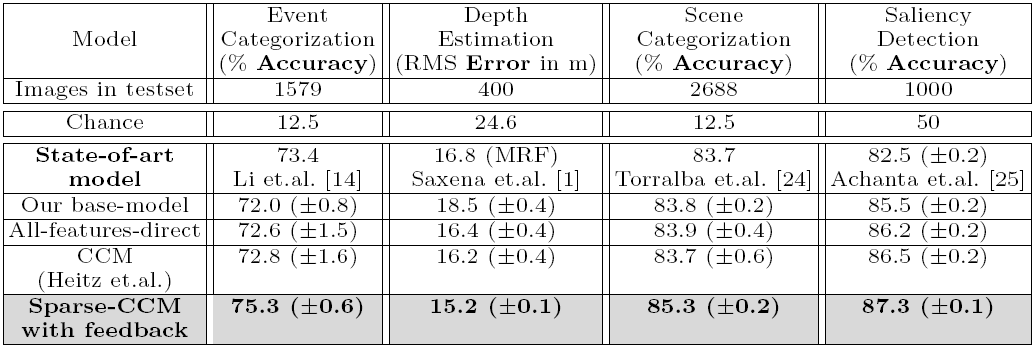 Improvement on every task with the same algorithm!
17
Adarsh Kowdle*, Congcong Li*, Ashutosh Saxena, and Tsuhan Chen
Results: Visual improvements
Depth Estimation
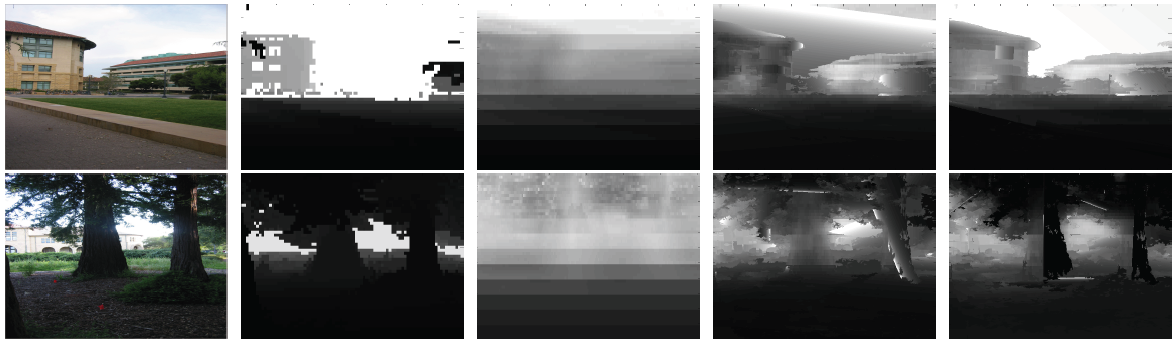 Original image
CCM  [Heitz et. al]
Our proposed
Ground truth
Base – model
Saliency Detection
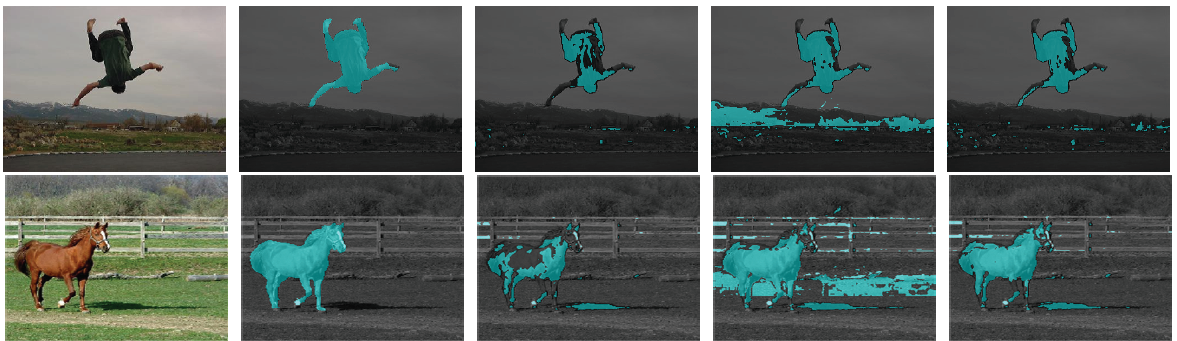 Original image
CCM  [Heitz et. al]
Our proposed
Ground truth
Base – model
18
Adarsh Kowdle*, Congcong Li*, Ashutosh Saxena, and Tsuhan Chen
Discussion – Attributes of the scene
Maps of weights given to depth maps for scene categorization task
D
S
E
Sal
S
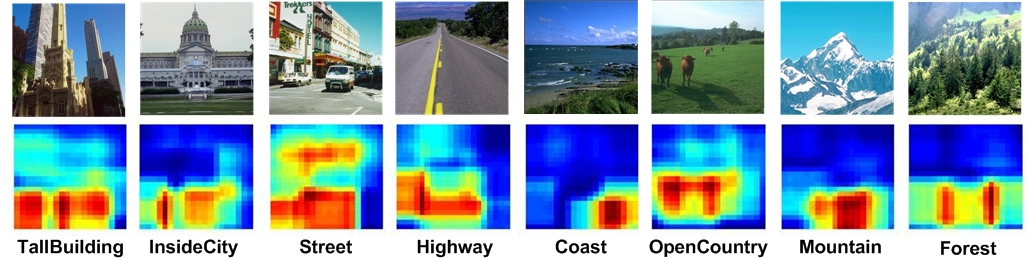 19
Adarsh Kowdle*, Congcong Li*, Ashutosh Saxena, and Tsuhan Chen
Discussion – Attributes of the scene
Weights given to event and scene attributes for event categorization
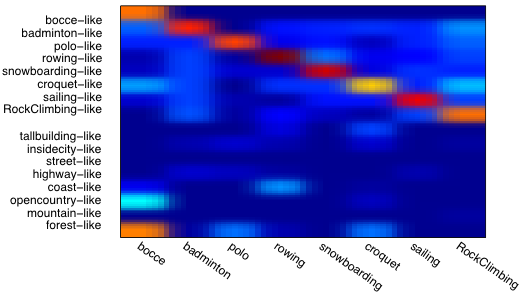 D
S
E
Sal
E
20
Adarsh Kowdle*, Congcong Li*, Ashutosh Saxena, and Tsuhan Chen
Conclusions
Conclusions
Generic model to compose multiple vision tasks to aid holistic scene understanding
“Black-box”

Feedback results in learning meaningful “attributes” instead of just the “labels”

Handles heterogeneous datasets

Improved performance for each of the tasks over state-of-art using the same learning algorithm

Joint optimization of all the tasks?
Congcong Li, Adarsh Kowdle, Ashutosh Saxena, and Tsuhan Chen, Feedback Enabled Cascaded Classification Models for Scene Understanding, NIPS 2010
22
Adarsh Kowdle*, Congcong Li*, Ashutosh Saxena, and Tsuhan Chen
Thank you
Questions?
Implementation
25
Adarsh Kowdle*, Congcong Li*, Ashutosh Saxena, and Tsuhan Chen
Discussion
Sparse model learnt by our model
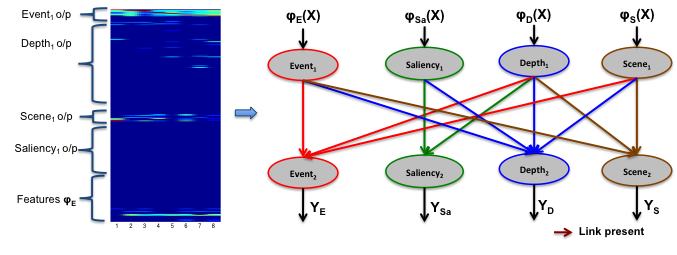 Weights for 
event categorization task
26
Adarsh Kowdle*, Congcong Li*, Ashutosh Saxena, and Tsuhan Chen
Discussion – Attributes of the scene
Maps of weights given to depth maps for event categorization task
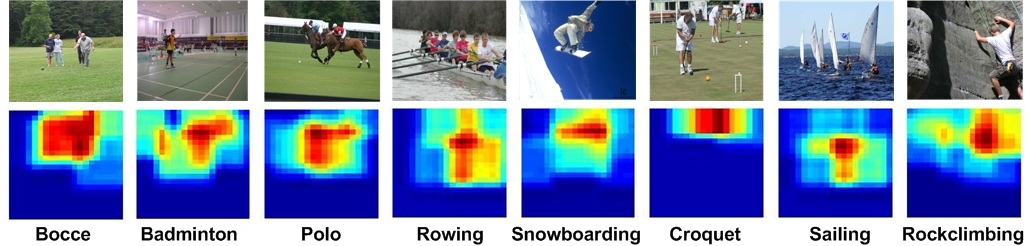 Adarsh Kowdle*, Congcong Li*, Ashutosh Saxena, and Tsuhan Chen
Results
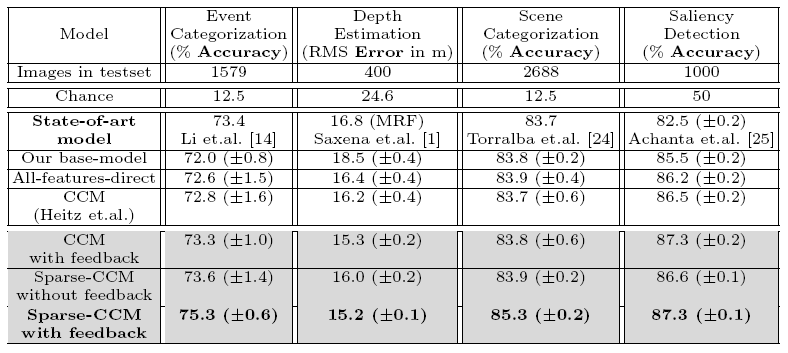 Improvement on every task with the same model!
28
Adarsh Kowdle*, Congcong Li*, Ashutosh Saxena, and Tsuhan Chen